Viruses and Prokaryotes
Biology II
Viruses
Replicate only by infecting living cells

Differ widely in size and structure

One thing in common: enter living cells and use the machinery of the infected cell to produce more viruses
What is a Virus?
A particle (not a cell!) made up of: 

Nucleic acid
DNA or RNA

Protein
DNA or RNA is surrounded by a protein coat, or capsid

Sometimes lipids
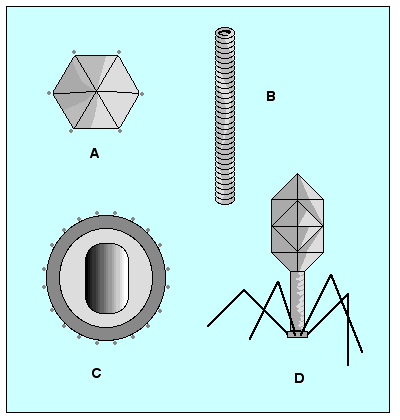 Capsid
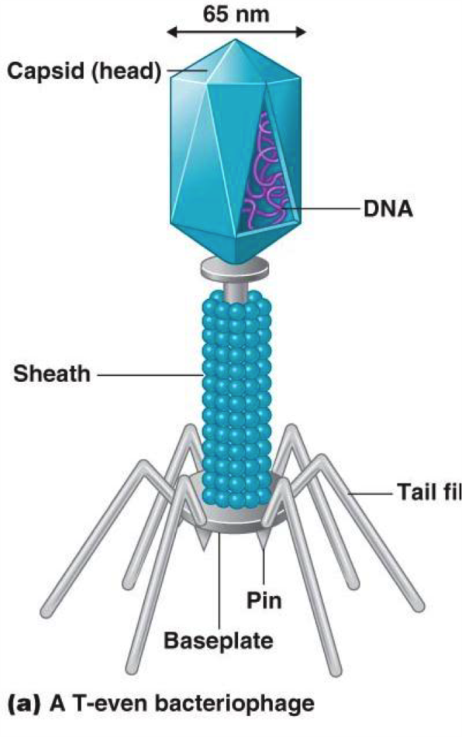 Capsid proteins bind to the surface of a cell 

Proteins “trick” the cell into allowing it inside

Viral genes take over the cell

Cell transcribes the viral genes, putting the genetic program of the virus into effect

Often times the virus destroys the cell
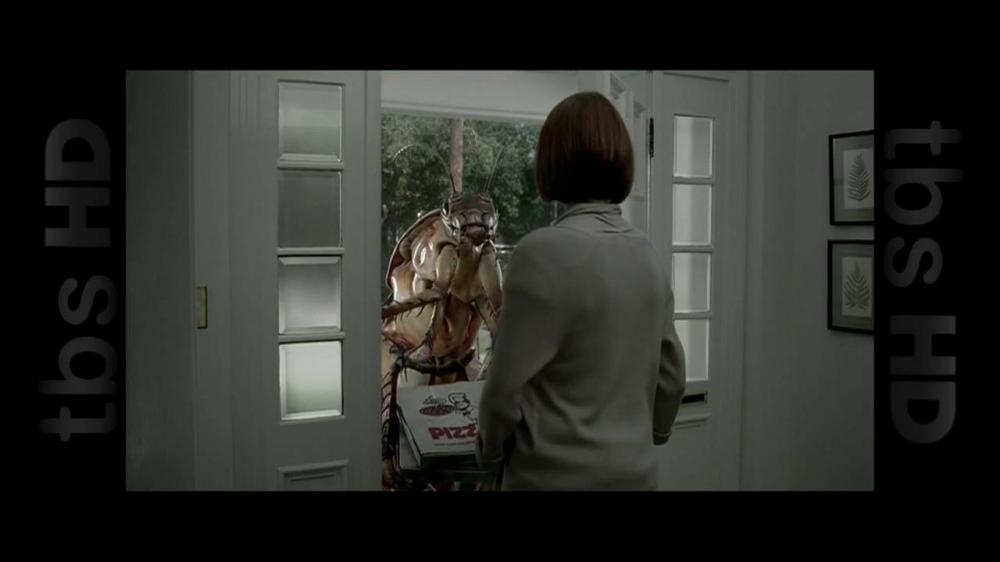 Viral Infection: Lytic or Lysogenic
Viruses must bind precisely to proteins on the cell surface and then use the host’s genetic system

Most viruses are highly specific to the cells they infect

Bacteriophage: a virus that infects bacteria
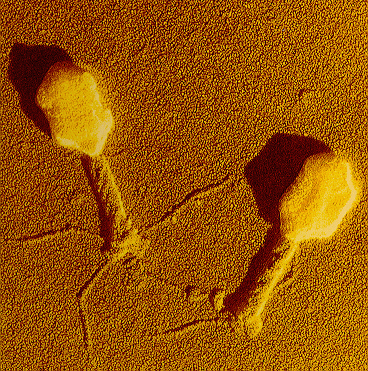 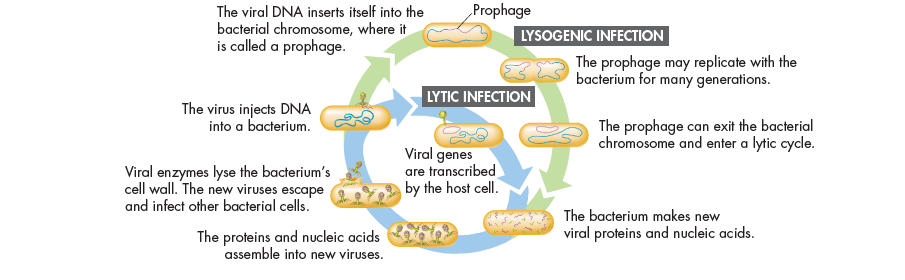 Lytic Infection(HOSTAGE SITUATION)
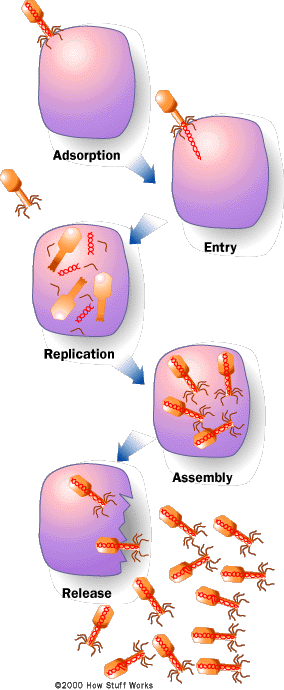 A virus enters a cell, makes a copy of itself, and causes the cell to burst

Virus injects its DNA into the host

Usually the host cannot tell that the DNA is foreign and ends up copying the viral DNA!

The infected cell lyses, or bursts, and releases hundreds of virus particles that may go on to infect other cells
Human Lytic Viruses
Smallpox (Variola) - Repiratory and then systemic. (Last known "natural" case in Somalia 1977. There was a laboratory acquired case later). 

Respiratory Syncytial Virus (RSV) - Severe lung infections in infants. Infects respiratory tract but spread by contact. Handwashing is important.

Adenovirus - Mild to severe infections of the respiratory tract, Eye infections and gastrointestinal infections.

Rhinovirus - "Common cold virus" infects the upper respiratory tract.

Norwalk Virus - Gastroenteritis in older children and adults. Fecal-oral transmission.

Rotavirus - Gastroenteritis in infants and young children. Fecal-oral transmission.

Measles (rubeola) - Repiratory infection first and then systemic

Rubella (german measles) - Respiratory first and then systemic. Congenital infections are a serious concern.

Influenza Virus - Severe respiratory infections. Three serotypes: A, B and C. Serotype A also infects birds and other mammals where it trades genetic information with bird and mammal strains of influenza virus. Giving aspirin to children with influenza and chickenpox may lead to Reye's syndrome.

Polio Virus - Infects the GI tract first then through the blood to the central nervous system. Spread by oral-fecal route.

Rabies Virus - Spread by the saliva in the bite of an infected animal. Infects muscle cells at bite site then moves to the central nervous system and the salivary glands.

Hemorrhagic fevers- A number of viruses cause damage to the small blood vessels causing hemorrhage throughout the body: Ebola - spread by blood and body fluids, reservoir unknown;Lassa Fever - spread by rodent urine and feces and also by blood and body fluids of infected individuals; Dengue Fever (breakbone fever)- spread by mosquitoes that have bitten infected people; Yellow Fever - spread by mosquitoes that have bitten infected people or infected monkeys.

Hepatitis A and E - Transmitted through fecal-oral route. Infects the intestine and then through the blood to the liver.
Lysogenic Infection(BRAINWASHED CELL)
A virus embeds its DNA into the DNA of the host cell and is replicated along with the host cell’s DNA

Prophage: the DNA that is embedded in the host’s DNA

Infection that causes the host cell to make copies of the virus indefinitely

Do not lyse the host cell right away

Eventually the viral DNA will remove itself from the host DNA and direct the synthesis of new virus particles
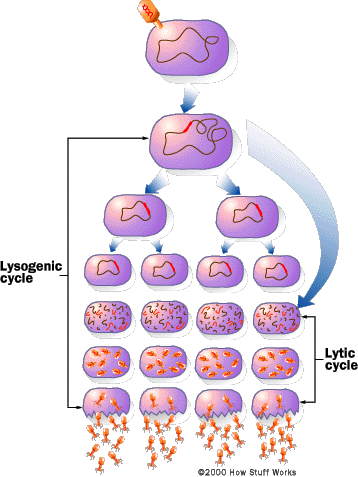 Laundry example… these must be my socks…I’ll wash them
Human Lysogenic Viruses
Herpes Viruses:

Herpes simplex - infects epithelium of mouth or genitals then travels up nerve axons to become latent in ganglia of the spinal column. Neonatal infections are very severe. Spread by secretions from active lesions.

Varicella-Zoster Virus - Causes both chickenpox and shingles (herpes zoster). Shingles is the manifestation of a latent infection. Spread by the respiratory route.

Epstein-Barr Virus (EB virus) - Causes mononucleosis which is spread by contact with infected saliva. Initially infects the oral or genital mucosa but then spreads to B-lymphocytes. This virus is associated with two malignancies: Burkitt's lymphoma and nasopharyngeal carcinoma.

Cytomegalovirus (CMV) - Infection from contact with infected saliva and other secretions. The virus infects mucous epithelium and white blood cells. Many children and adults harbor latent infections which are totally assymptomatic. Immunocompromised people may suffer devastating lung, central nervous system and other systemic infections.

Papilloma Virus - These viruses cause a variety of warts and they are spread by close contact. Three types (16, 18 and 31) have been associated with cervical and penile cancers. 

Hepatitis B (HBV) - Spread through saliva and all other secretions and also vertically (from mother to child during birth or rarely in utero). Severe infection of the liver. Some people may develop chronic hepatitis and become life long carriers of the virus. This virus is strongly associated with liver cancer (hepatocellular carcinoma).

Retrovirus - Both Human Immunodeficiency Virus (HIV) and Human T-cell Lymphotropic Virus-1 (HTLV-1) belong to this group. These viruses infect T-cells and are spread by blood and body fluids. HTLV-1 is notable for two reasons: (1) it is transmitted to infants through mother's milk and (2) it causes adult onset T-cell leukemia.
Viruses and Disease
Polio, measles, AIDS, mumps, influenza, rabies, common cold

In most viral infections, viruses attack and destroy certain cells in the body, causing the symptoms of the disease

Vaccines 

A weakened or killed virus or viral proteins that stimulates the immune system to produce immunity to the disease

Used to prevent infection

Provide protection only if used before an infection begins
Viruses and Cancer
Oncogenic viruses cause cancer                                                       in animals

Carry genes that disrupt the                                             normal controls over cell growth and division

By studying such viruses, scientists have identified many of the genes that regulate cell growth in eukaryotes
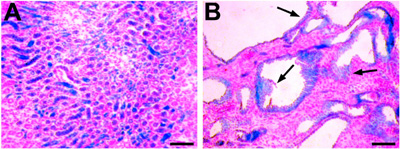 Retroviruses
Viruses that contain RNA as their genetic information

“Retrovirus” 
Genetic information is copied backward 
From RNA to DNA

Mistakes can be made

This DNA is inserted in the host DNA

Responsible for some types of cancer in animals

HIV, the seasonal flu
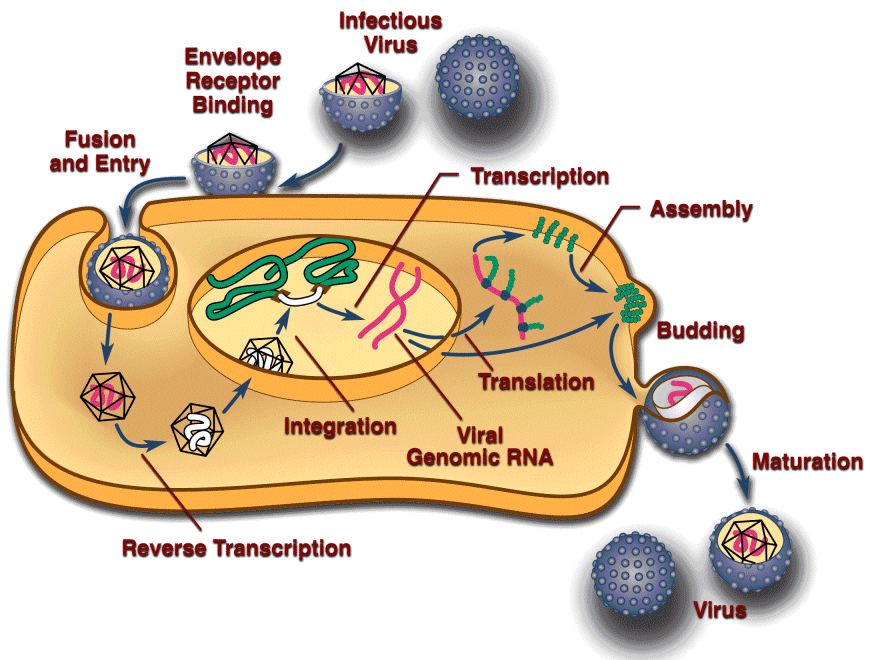 Prions
Infectious particle made up of a misfolded protein rather than RNA or DNA

Prions accumulate, especially in the nervous system, that cells become damaged or destroyed

Prions are resistant to heat and digestive enzymes, so they are not destroyed by cooking infected meat
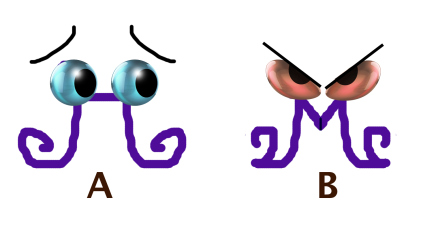 An extremely simplified and highly unrealistic depiction of the normal prion protein (A) and the misfolded prion protein (B).
Mad Cow Disease
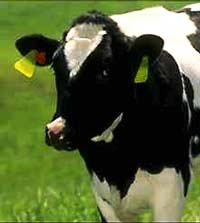 In 1985, veterinarians in Great Britain found cows                                      suffering from a disease that, like scrapie in sheep,                              attacked and destroyed parts of the brain 

BSE (for "bovine spongiform encephalopathy"), but the erratic behavior of infected cattle led to the common name of "mad cow disease" 

When evidence emerged that mad cow disease and Creutzfeldt-Jakob disease (CJD), a similar disease in humans, might be caused by prions, people began to worry. 

Was it possible that more than 100 people in Britain had died from CJD caused by prion-infected beef?
Mad Cow Disease
In 1996, British authorities concluded that the practice of using tissue from sheep and cows to prepare cattle feed had made it possible for BSE to spread rapidly to cattle and then to humans who ate contaminated beef. 

They banned the use of cattle tissue in feed, and a similar ban was put in force in the United States the very next year. 

In 2002, however, BSE was discovered in cows in Canada, and near the end of 2003, tissue from a Washington state cow with BSE was discovered after its meat had been processed.
H1N1
What is H1N1?
Why was it called “swine flu”?
A new influenza virus that was causing illness in people

First detected in people in the United States in April 2009

June 11, 2009, the World Health Organization (WHO) signaled that a pandemic of 2009 H1N1 flu was underway
Laboratory testing showed that many of the genes in this new virus were very similar to influenza viruses that normally occur in pigs (swine) in North America 

Further study has shown that it is very different from what normally circulates in North American pigs

It has two genes from flu viruses that normally circulate in pigs in Europe and Asia and bird (avian) genes and human genes

2 surface proteins: hemagglutinin (H) & neuraminidase (N)
H1N1
How did H1N1 virus spread?
What were the signs & symptoms?
The same way that seasonal flu spreads

Person to person

coughing or sneezing

touching something (such as a surface or object) with flu viruses on it and then touching the mouth or nose
Fever
Cough
Sore throat
Runny or stuffy nose
Body aches
Headache
Chills
Fatigue
Diarrhea 
Vomiting
Severe illnesses and death
H1N1
How long can an infected person spread this virus to others?
What can I do to protect myself from getting sick?
1 day before getting sick to 5 to 7 days after. 

This can be longer in some people, especially children and people with weakened immune systems
Vaccination BEFORE sickness

Cover your nose and mouth with a tissue when you cough or sneeze. Throw the tissue in the trash after you use it. 

Wash your hands often with soap and water, especially after you cough or sneeze. 

Avoid touching your eyes, nose or mouth. 

Try to avoid close contact with sick people. 

If you are sick with flu-like illness, stay home for at least 24 hours after your fever is gone except to get medical care or for other necessities.
Are Viruses Alive?
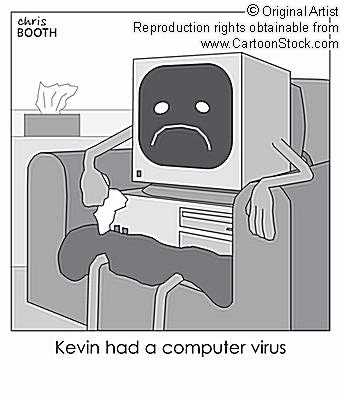 FOR: Viruses share the genetic code with living things and affect living things

AGAINST: They do not have all the characteristics of life (chapter 1)

VERDICT: NO!!!
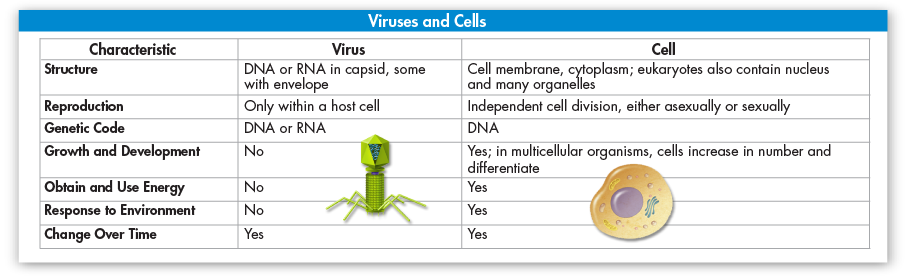 Prokaryotes
Single-celled organisms that lack a nucleus

Circular DNA

Range in size from 1-5 micrometers  

(Eukaryotic cells range in size from 10-100 micrometers)
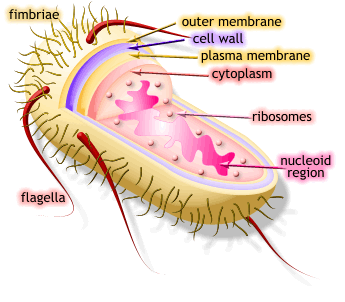 Classifying Prokaryotes
(Former Kingdom Monera)
Domain Bacteria: Kingdom Eubacteria
What we think about when we say “bacteria”

Cell well contains peptidoglycan (murein) 

Made of sugars and amino acids

Larger of the two prokaryotic domains

Live almost anywhere
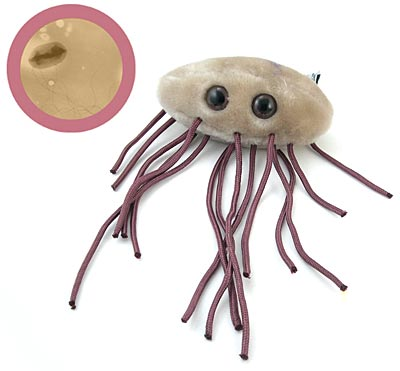 Domain Bacteria: Examples
Cyanobacteria: photosynthetic, like plants, which means that they use the sun’s energy to make food for themselves. 

Spirochetes: are gram-negative spiral-shaped, and heterotrophic. Some of them live in the presence of oxygen, others don’t. 

Gram-positive bacteria: includes the strain of streptococcus bacteria that causes strep throat. It also includes the bacteria that produces yogurt, by growing and fermenting in milk (producing lactic acid). These bacteria also produce many of our antibiotics. 

Proteobacteria: is one of the largest phyla of all the bacteria. Many are gram-negative. They are divided into several subgroups, such as enteric bacteria, chemoautotrophs, and nitrogen-fixing bacteria. The enteric bacteria live mainly in intestinal tracts, like E. coli.
Domain Archaea: Kingdom Archaebacteria
Under a microscope look similar to eubacteria

Lack peptidoglycan (murein) in cell walls

Membrane lipids are quite different

Found in very harsh conditions 
bottom of the sea 
volcanic vents

Early Earth’s atmosphere was filled with poisonous gases and was very hot – nothing could survive, except the archaebacteria. 

Obligate anaerobes
They cannot live in the presence of oxygen
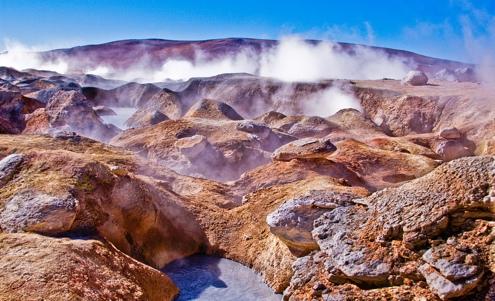 Domain Archaea: Examples
Methanogens: are characterized by their ability to harvest energy by converting H2 and CO2 into methane gas; found in marshes and in the intestinal tracts of humans and some animals

Halophiles: salt-loving; found in the Dead Sea, the Great Salt Lake, and other areas with a high salt content

Thermoacidophiles: found in extremely acidic conditions and in areas with very high temperatures. They can survive in areas with temperatures as high as 230ₒF and with pHs below 2; locations include volcanic vents and hydrothermal vents (cracks in the ocean floor where scalding water leaks out)
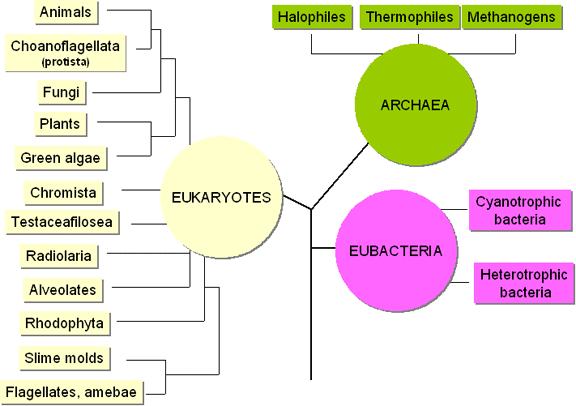 Archaea to Eukarya
DNA of archaebacteria genes are more like those of eukaryotes than those of eubacteria

Scientists believe they may be the ancestors of eukaryotes
Identifying Prokaryotes
Shape

Cell wall chemical structure

Movement

Energy obtainment
Prokaryote Shape
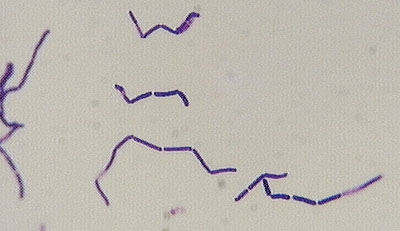 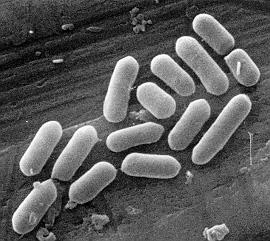 Bacilli
Rod-shaped

Cocci
Spherical-shaped

Spirilla
Spiral and corkscrew-shaped
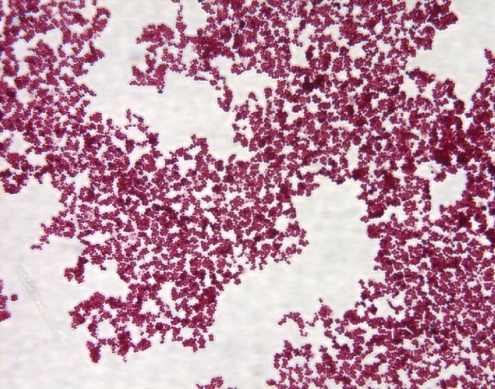 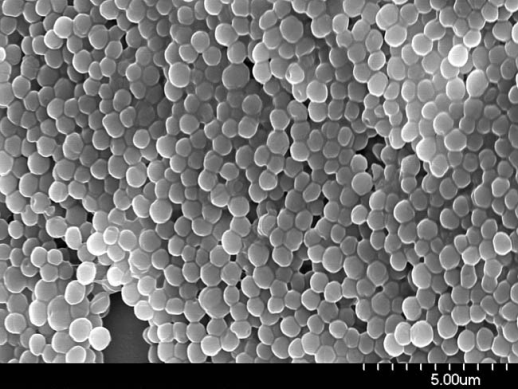 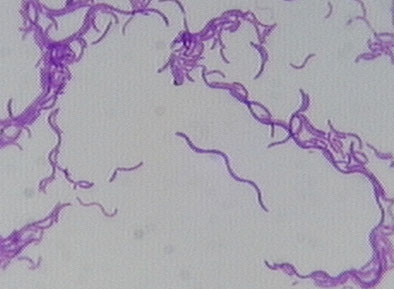 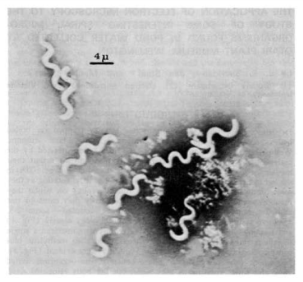 Cell Wall Chemical Structure: Gram Staining in Eubacteria
Determines:

Resistance to antibiotics

Identify an unknown bacteria

Staining a group of bacteria with four different liquids
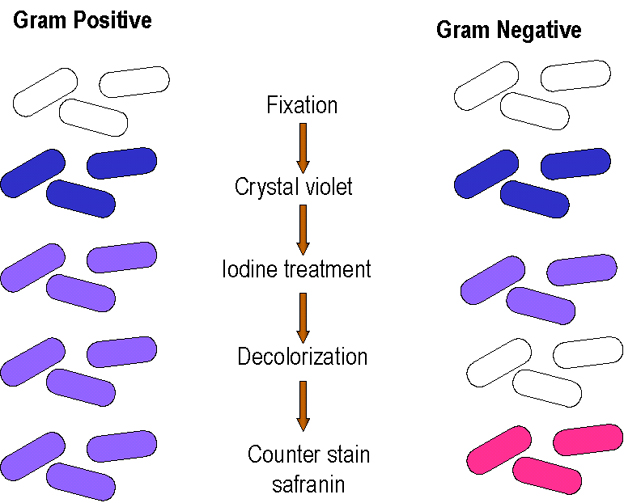 Gram Positive: Purple
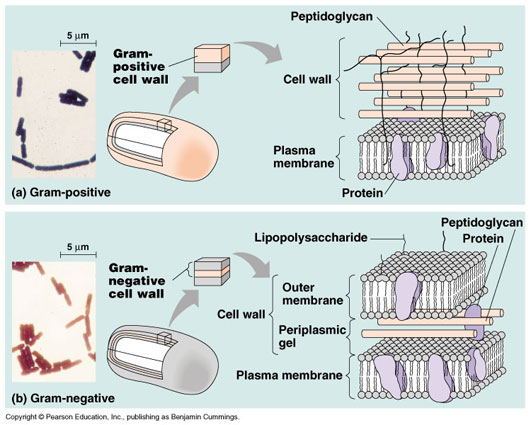 Cell wall containing many peptidoglycan, which absorbs the gram stain

More susceptible to antibiotics than gram-negative bacteria

Why? 
They are not selectively permeable
They let everything into the cell…including antibiotics

Good for us, bad for them!
Gram Negative: Red
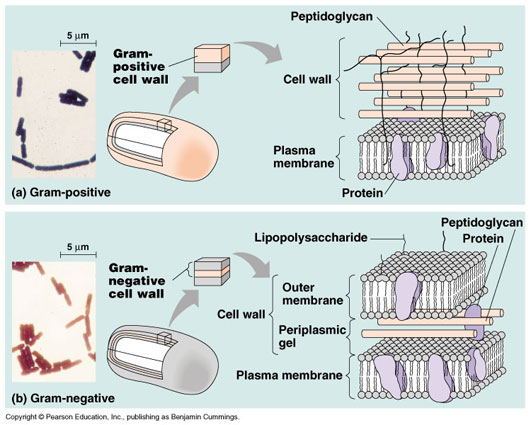 Cell wall containing a second, outer layer of lipids & carbohydrates

Selectively permeable and gram stain cannot pass through

Antibiotics cannot pass through either

Good for them, bad for us!
Prokaryote Movement
Flagella

Lash

Snake

Spiral

Move on a slime trail

No movement at all
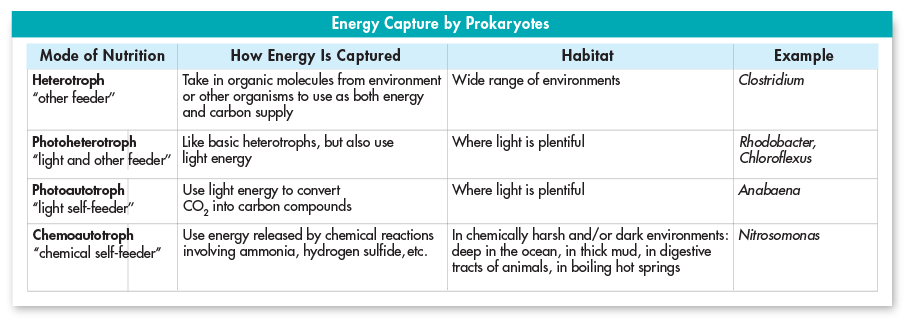 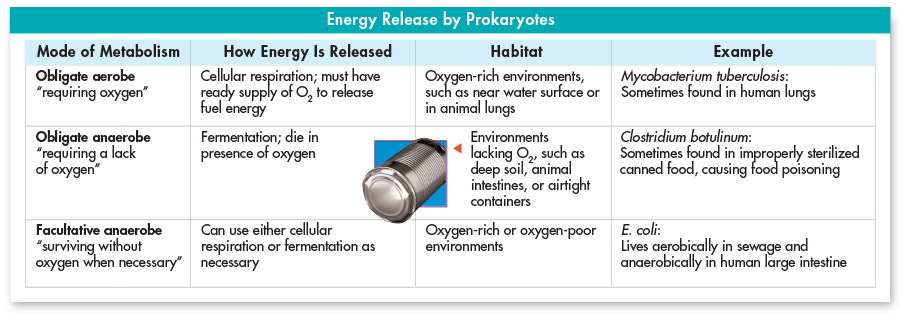 Growth and Reproduction
When conditions are favorable, prokaryotes can grow and divide at astonishing rates

As often as every 20 minutes!
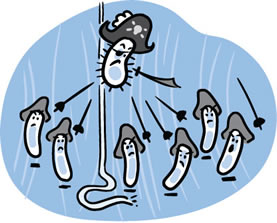 Reproduction: Binary Fission
Asexual reproduction 

Prokaryote replicates its DNA

Divides in half, produces two identical daughter cells
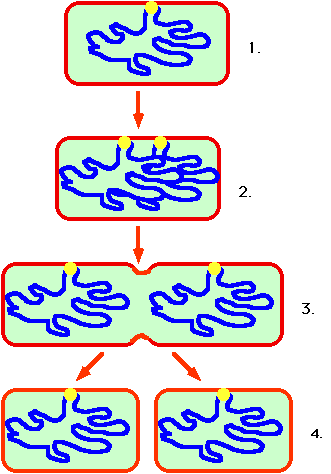 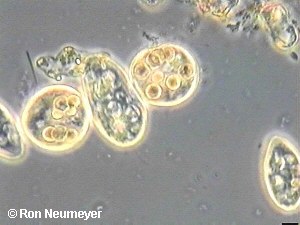 Reproduction: Conjugation
Sexual reproduction 

Paramecia and some prokaryotes 

Exchange genetic information through a hollow bridge

(Think “conjunction-junction” song)
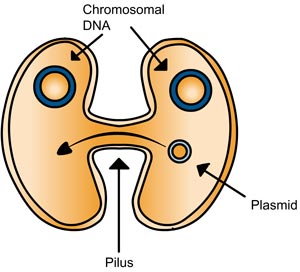 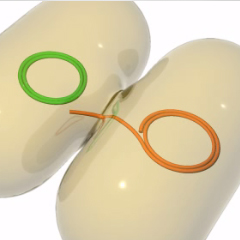 Reproduction: Endospore
Formed when conditions become unfavorable for reproduction 

Bacterium produces a thick internal wall 

Wall encloses its DNA and a portion of its cytoplasm to remain dormant until good conditions arise
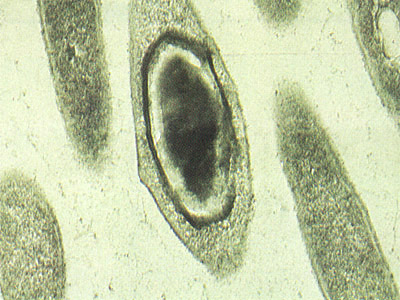 Bacteria in Nature
Bacteria are vital to maintaining the living world 

Some producers that capture energy by photosynthesis

Other help to break down the nutrients in dead matter and the atmosphere, allowing other organisms to use the nutrients
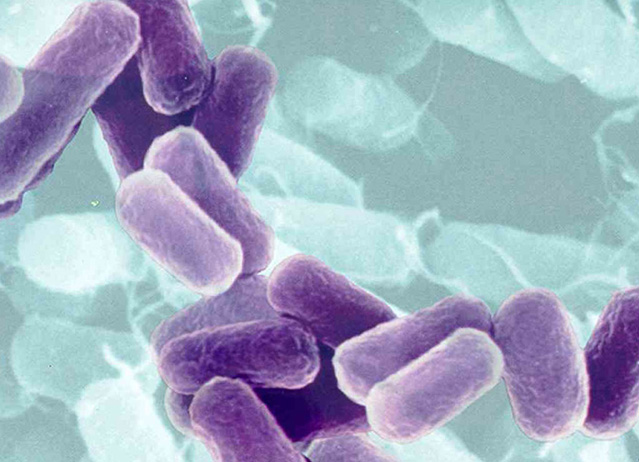 Decomposers
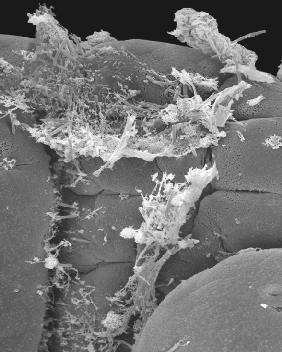 Help the ecosystem recycle nutrients

When a tree dies and falls to the forest floor, armies of bacteria attack and digest the dead tissue

The bacteria break the dead matter into simpler substances, which are released into the soil and taken up by the plants (picture: food in human digestive tract)
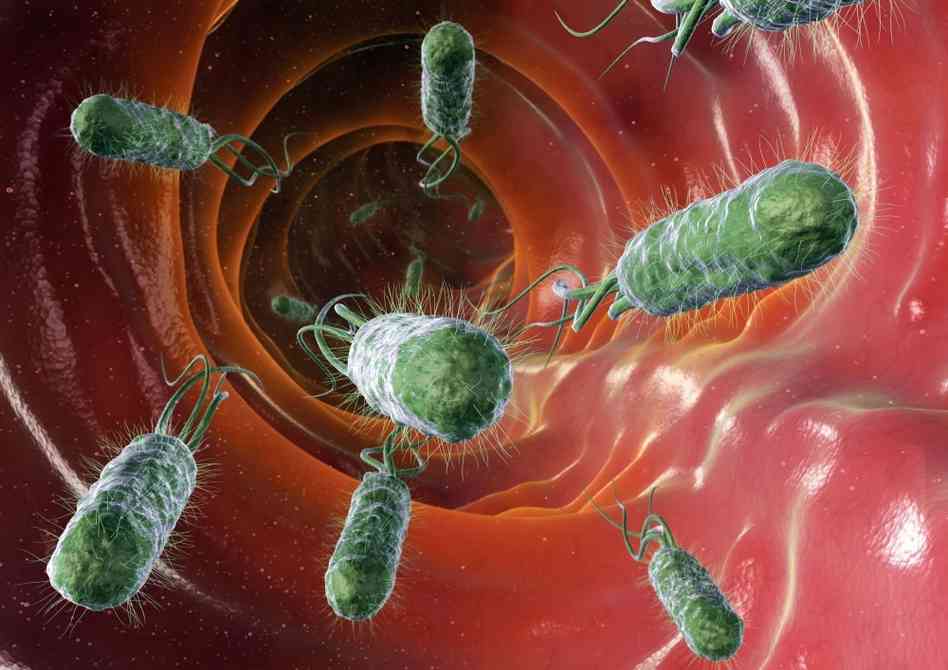 Nitrogen Fixers
Plants and animals depend on bacteria for nitrogen (amino acids  proteins)

80% of the atmosphere is nitrogen gas

Plants need nitrogen in the form of ammonia

Certain bacteria are able to convert nitrogen

Nitrogen Fixation: process of converting nitrogen gas into ammonia
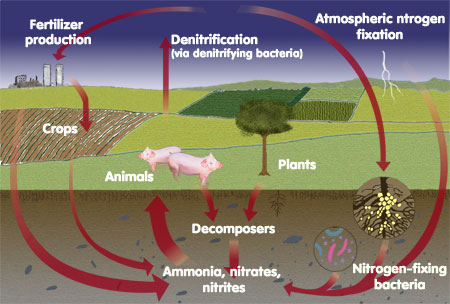 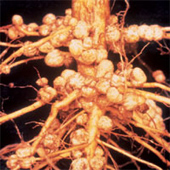 Bacteria and Disease
Cause disease by destroying living cells or by releasing chemicals that upset homeostasis

Damaging host tissue

Releasing toxins
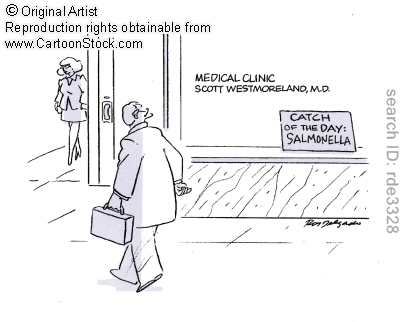 Antibiotics
Compounds that block the growth and production of bacteria

Can be used to cure many bacterial diseases
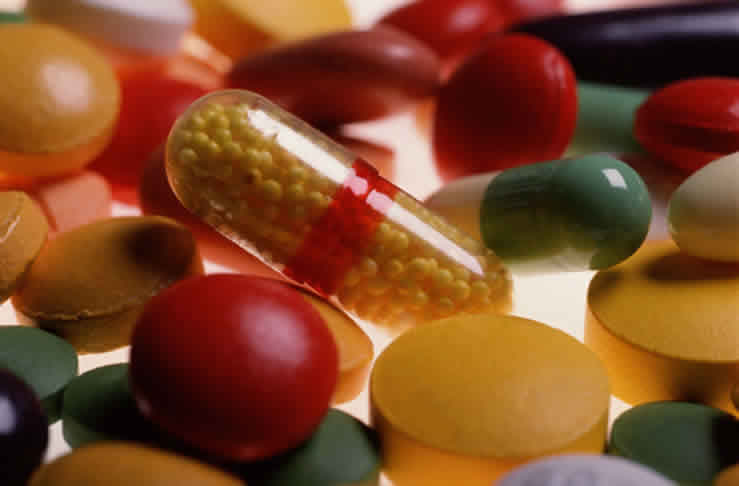 Human Uses of Bacteria: Foods
Cheese

Yogurt

Buttermilk

Sour cream
Pickles

Sauerkraut

Vinegar from wine
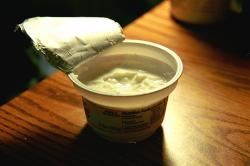 Human Uses of Bacteria: Industry
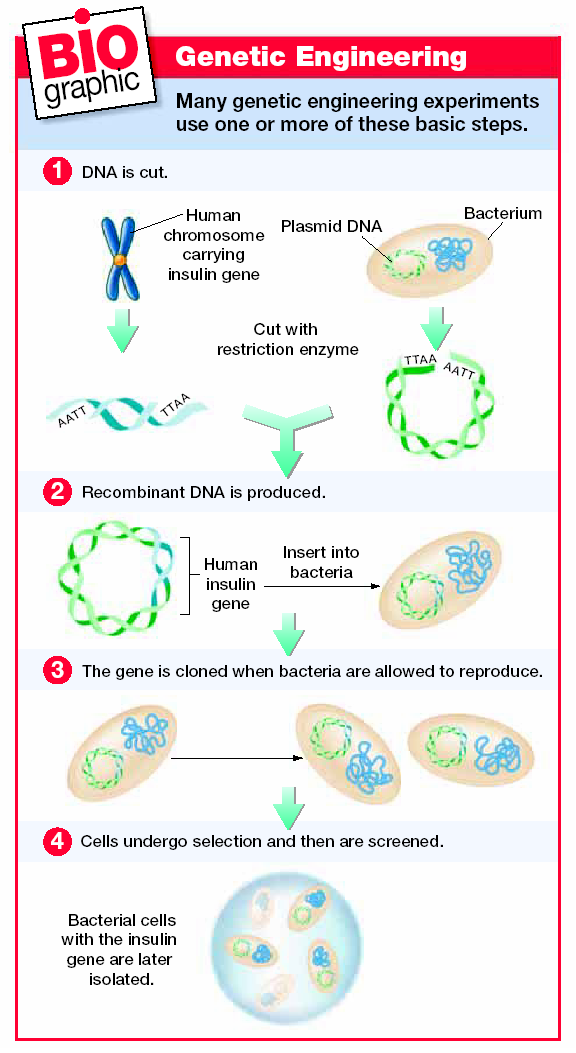 Digest petroleum (helpful in cleaning up oil spills)

Remove waste products and poisons from water

Mine minerals from the ground

Synthesize drugs and chemicals through genetic engineering
Controlling Bacteria
Physical removal
Soap and running water that dislodge bacteria and viruses

Disinfectants
Chemical solutions that kill bacteria

Food storage
Low temperatures slow bacteria growth

Food processing 
Boiling, frying, or steaming can kill bacteria

Sterilization by Heat 
Use of heat on objects such as medical instruments can prevent the growth of potentially dangerous bacteria
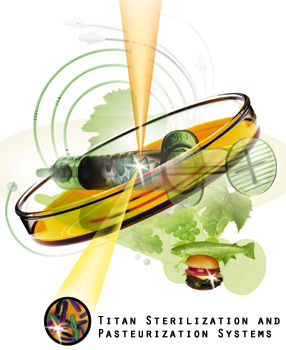